2024
Markedsdialog hos BIOFOS vedr. Udbud af kemikalier
12. september 2024
Velkomst og kort præsentation af deltagere
Om BIOFOS
Introduktion til udbudsmaterialet
Drøftelse af spørgsmål
Konditionsmæssighed
Det videre forløb
Agenda
1. Velkomst og kort præsentation af deltagere
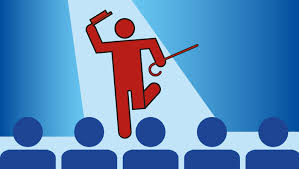 Fra BIOFOS

Fra markedet
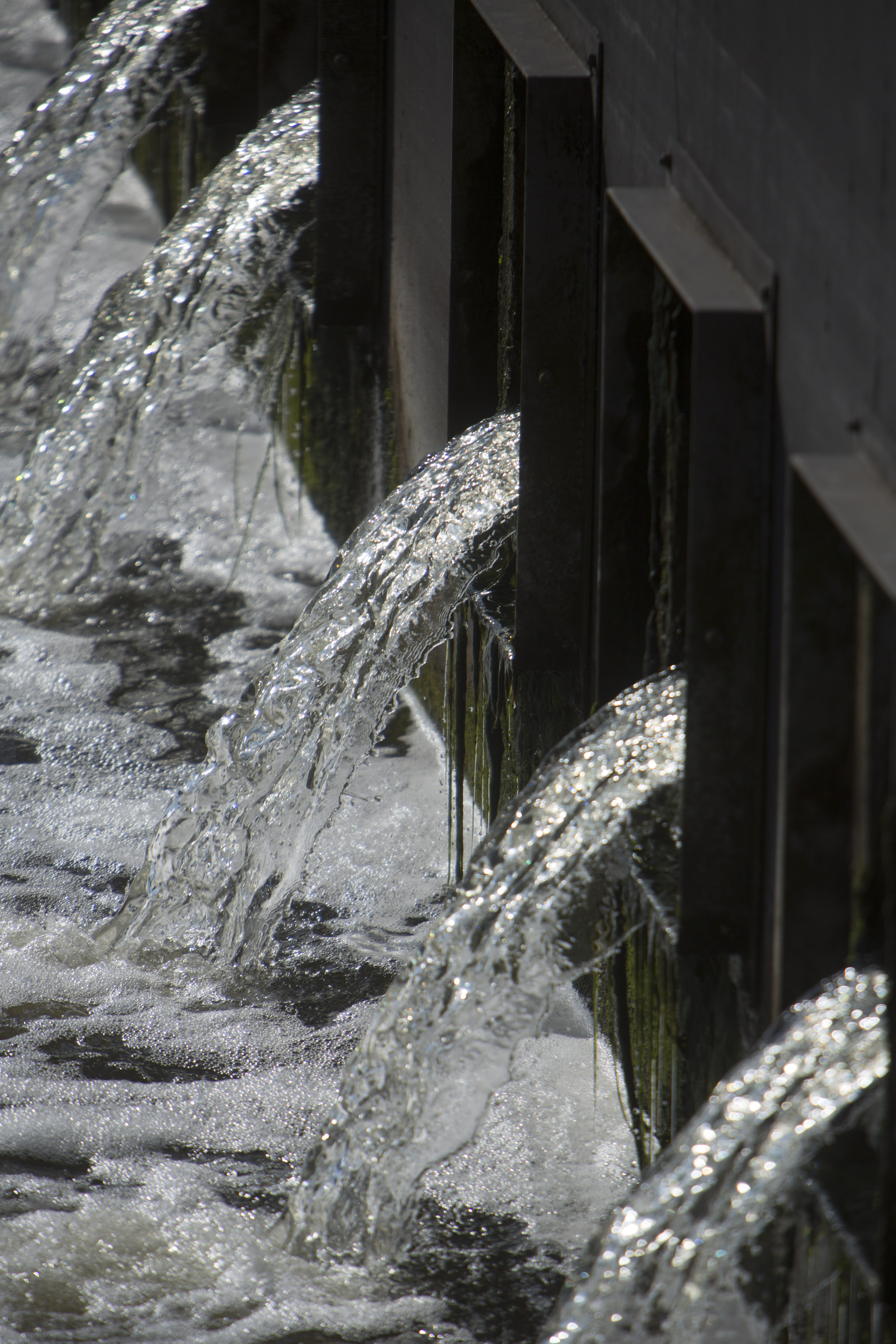 2. Om BIOFOS
Danmarks største spildevandsvirksomhed
BIOFOS renser vandet for 1,2 mio. indbyggere i hovedstadsområdet på vores tre renseanlæg: Lynetten, Avedøre og Damhusåen.

Ressourcerne i spildevandet udnytter vi til klimavenlig energi i form af el, biogas og fjernvarme til forsyningsnettet.

BIOFOS har desuden en aktiv skoletjeneste, hvor skoleelever hvert år modtager undervisning i spildevand, miljø og bæredygti.
3. Introduktion til udbudsmaterialet•	Udbudsbekendtgørelse•	Udbudsbetingelser•	Det fælles europæiske udbudsdokument (ESPD)•	Bilag 1 – Kontrakt•	Bilag 2 – Kravspecifikation•	Bilag 2A – Estimerede mængder•	Bilag 3 – Information til eksterne samarbejdspartnere om sikkert og 	sundt arbejde •	Bilag 4 – Tilbudsliste•	Bilag 5 – Tro- og loveerklæring vedr. forbindelser til Rusland•	Bilag 6 – Skabelon for fremsendelse af spørgsmål•	Bilag 7 – Skabelon for konsortieerklæring•	Bilag 8 – Skabelon for støtteerklæring•	Bilag 9 – Skabelon for underleverandørerklæring
4. Drøftelse af spørgsmål
Nyt posefilteranlæg på Renseanlæg Lynetten ultimo 2025 – Bemærk ændringer i forbruget af kemikalier.
Muligheder for leverandørerne at få adgang til MA signal til at styre leverancerne – er det en fordel for BIOFOS/for leverandørerne? Hvordan hænger det sammen med kravet, om at levering skal ske kl. 7.00-12.00?
Bemærk at BIOFOS har behov for at kende mængde og pris for kunne lave fakturamatch.
Prisregulering – er prisindekset for indenlandsk vareforsyning retvisende?
Hvordan forstår og arbejder markedet med at forbedre bæredygtighed?
4. Drøftelse af spørgsmål
[Indsæt eventuelle spørgsmål modtaget fra markedet inden markedsdialogen]
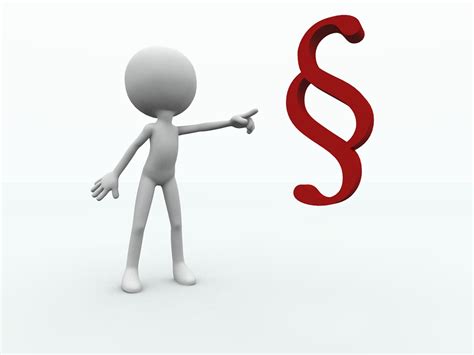 5. Konditionsmæssighed
Opfyld alle mindstekrav i udbuddet
Opmærksomhedspunkter:
 Skriv ikke mindre eller mere end anmodet om.
Lav ikke forbehold i dit tilbud.
BIOFOS er i alle tilfælde berettiget til at forkaste tilbud, som indeholder forbehold og lignende, og vil i visse tilfælde ligefrem være forpligtet hertil.
Stil i stedet spørgsmål
Kun kommunikation via udbudssystemet
6. Det videre forløb
1. Forventet tidsplan, se oversigt til højre

2.  Påmindelse: Anmodning om advisering på ”Markedsdialog” i Mercell betyder ikke, at man får automatisk advisering fra Mercell, når selve udbuddet offentliggøres.
BIOFOS takker for i dag.
Referat udsendes snarest muligt.